KIPARSTVOLikovna umetnost
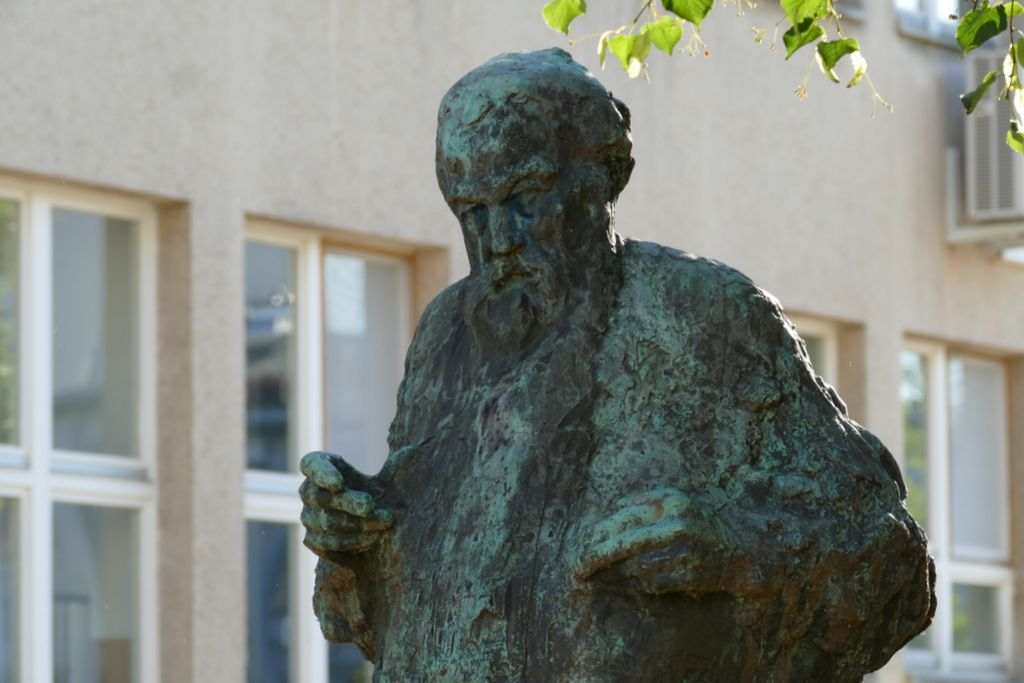 KAJ JE KIP?
Kip je tridimenzionalni (3D) likovni izdelek, ki ga lahko otipamo kot predmet.
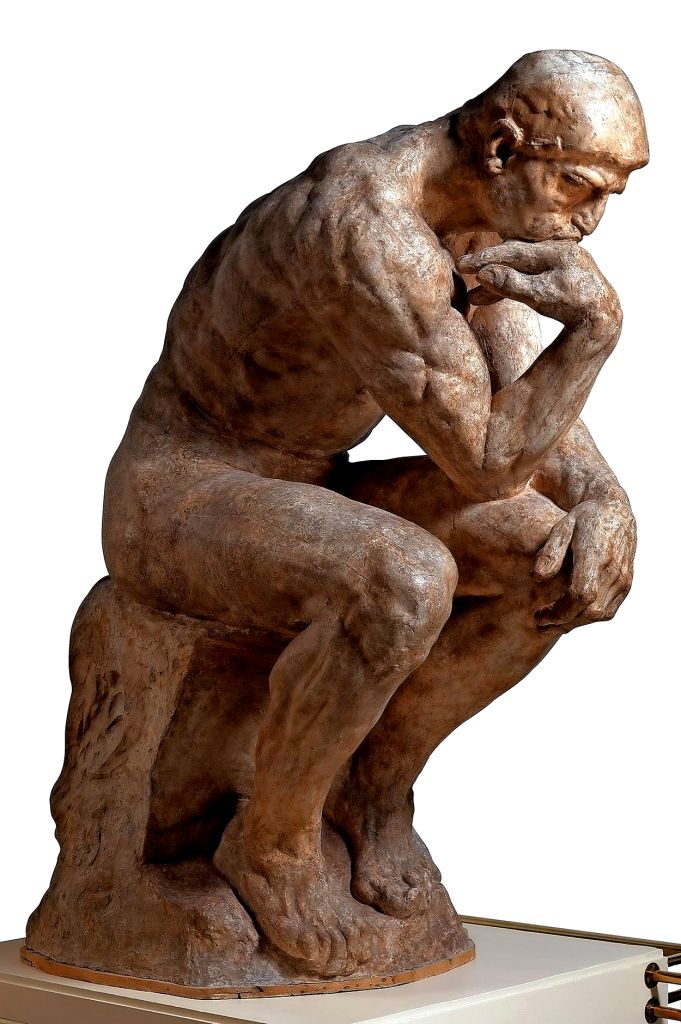 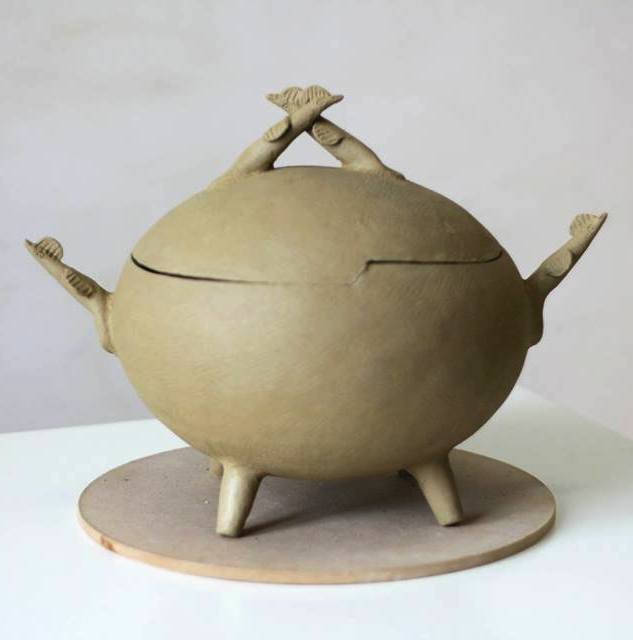 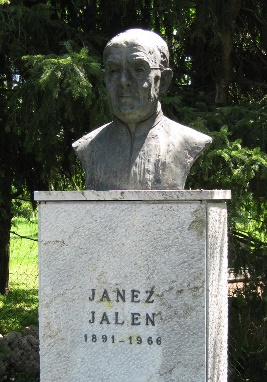 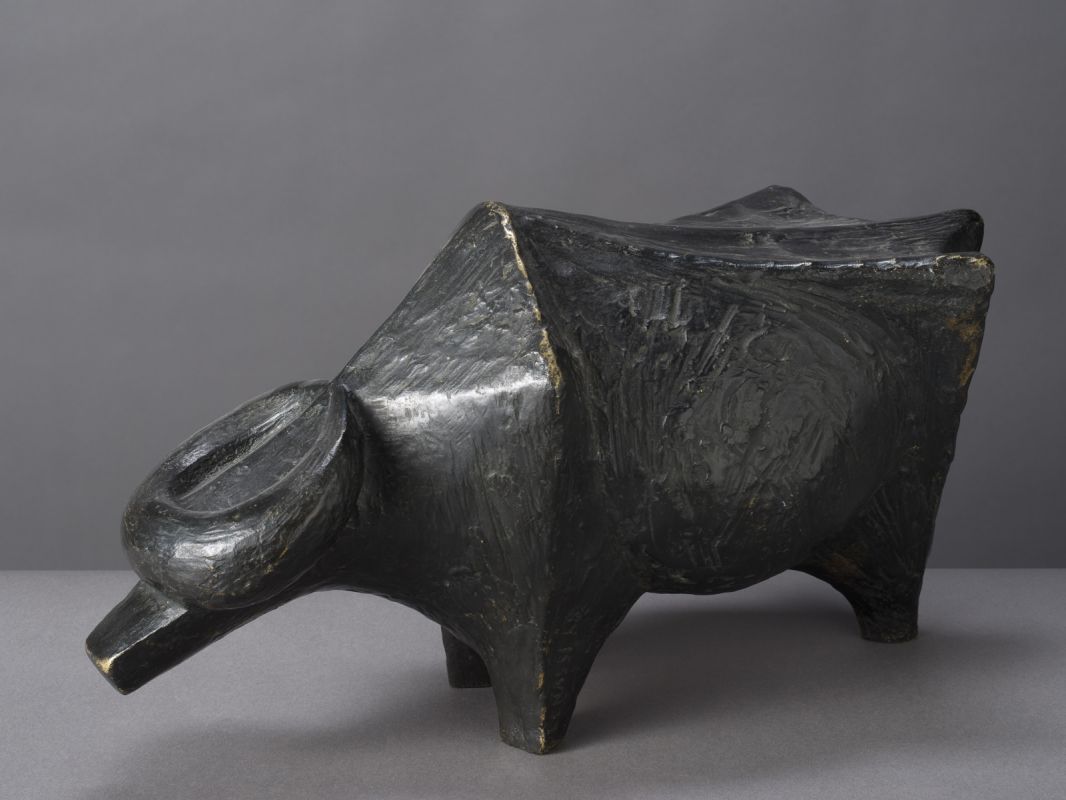 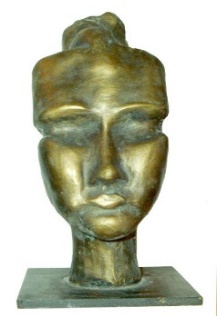 KIP GLAVE
PODOBA ŽIVALI
DOPRSNI KIP
PODOBA PREDMETA
PODOBA CELEGA ČLOVEKA
KIPAR, KIPARKA – umetnik, ki izdeluje kipe
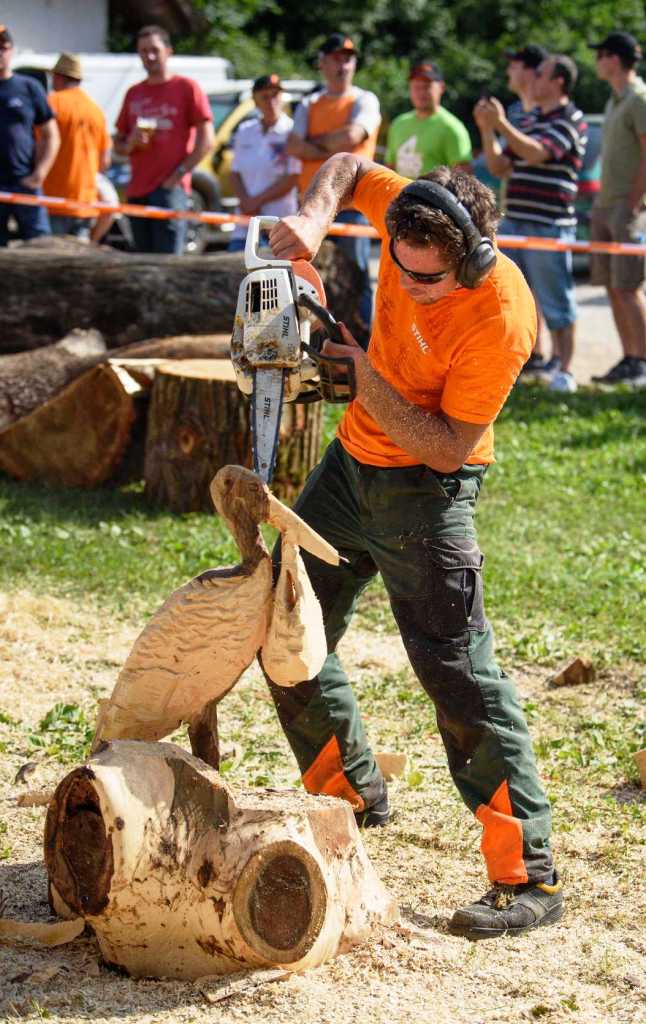 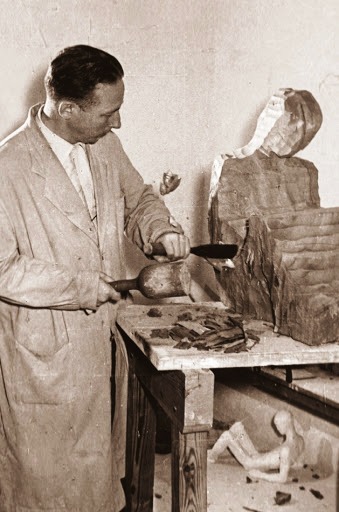 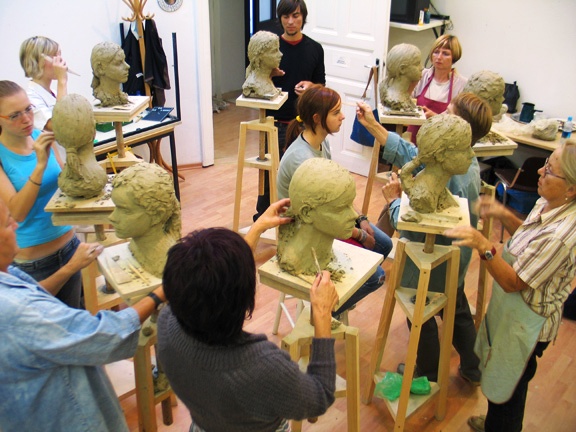 KIPARSKI MATERIALI
Kip lahko oblikujemo z dodajanjem ali odvzemanjem različnih materialov. 
Materiali za kiparjenje so lahko: glina, sneg, les, kamen, lubje, cvetje, listje, plodovi, pesek, vosek, mavec, steklo, plastična masa, papir, tkanina, beton, kovina, žice ...
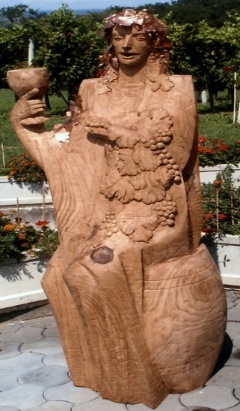 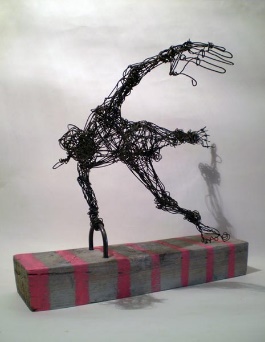 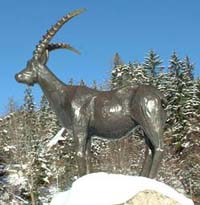 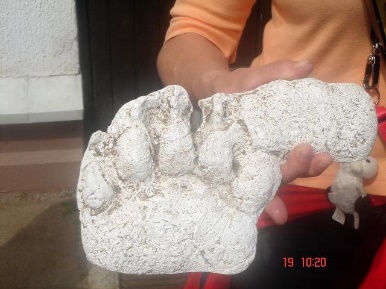 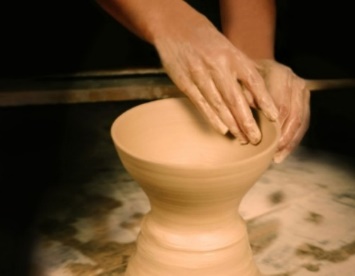 LES
ŽICA
MAVEC
GLINA
KOVINA
PRIPOMOČKI ZA KIPARJENJE
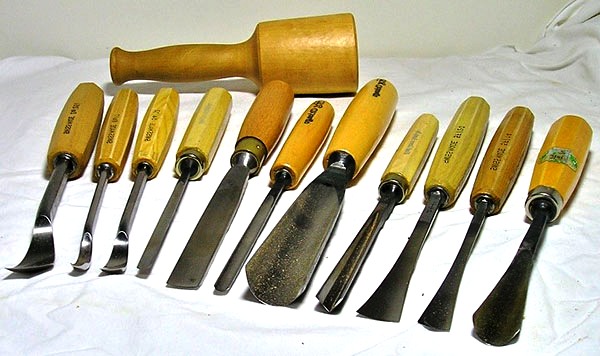 DLETA
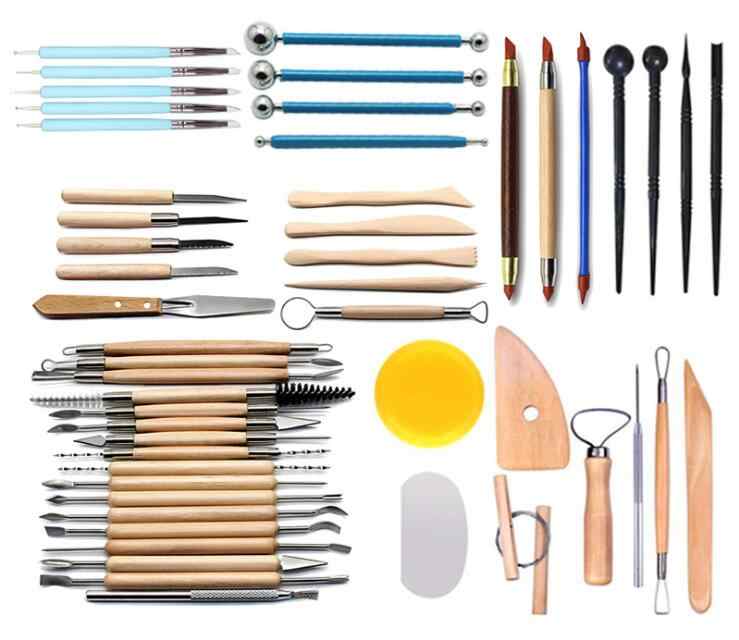 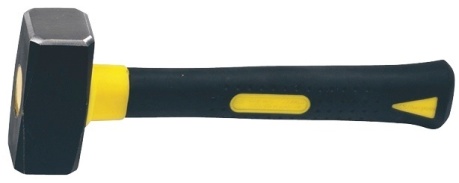 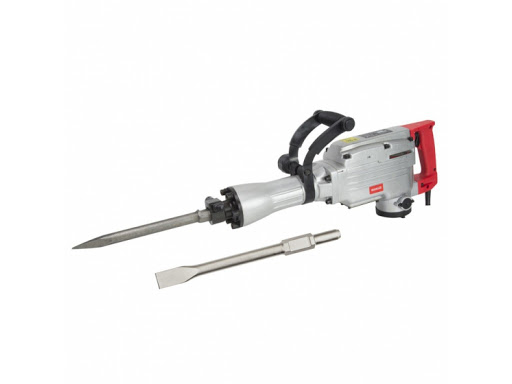 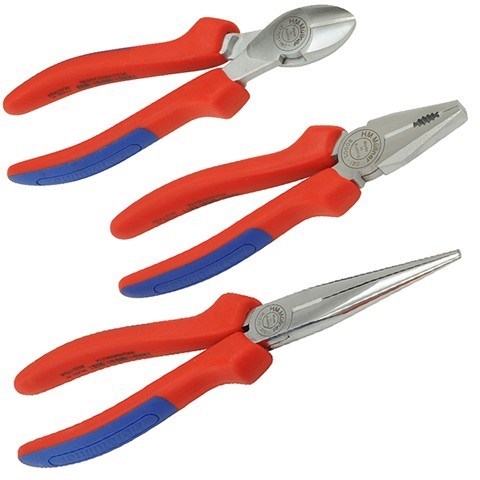 KLEŠČE
MODELIRKE
KLADIVA
RELIEF - PRIDVIG
OBLIKOVANJE PRIVZDIGNJENE POVRŠINE NA RAVNINI (na pol kip, na pol gladka površina)
Poznamo 3 vrste reliefa.
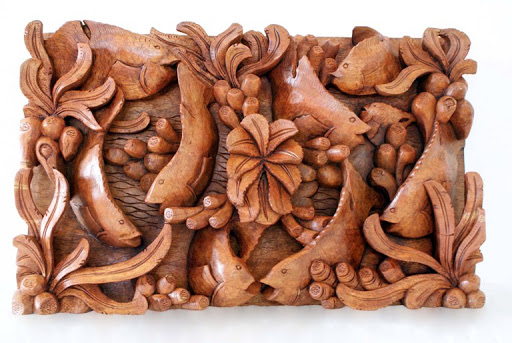 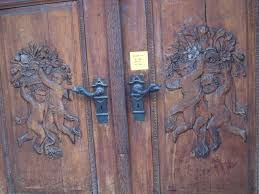 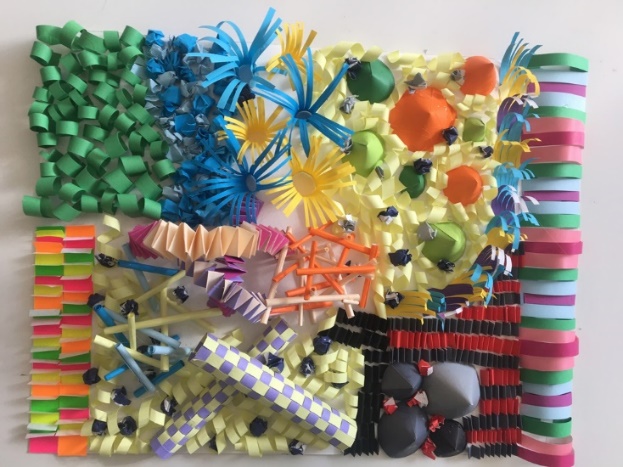 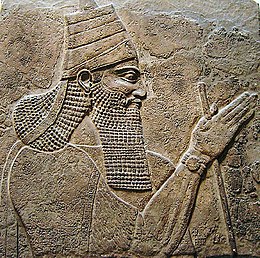 VRSTE RELIEFA:
Nizki (plitvi) relief:

   Kiparske oblike komaj izstopajo iz ravne površine.
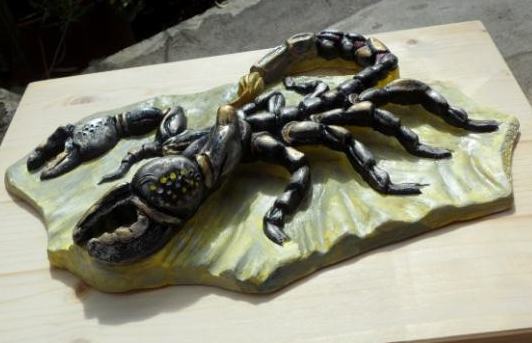 VRSTE RELIEFA:
Visoki relief:

   Kiparske oblike zelo izstopajo iz ravne površine.
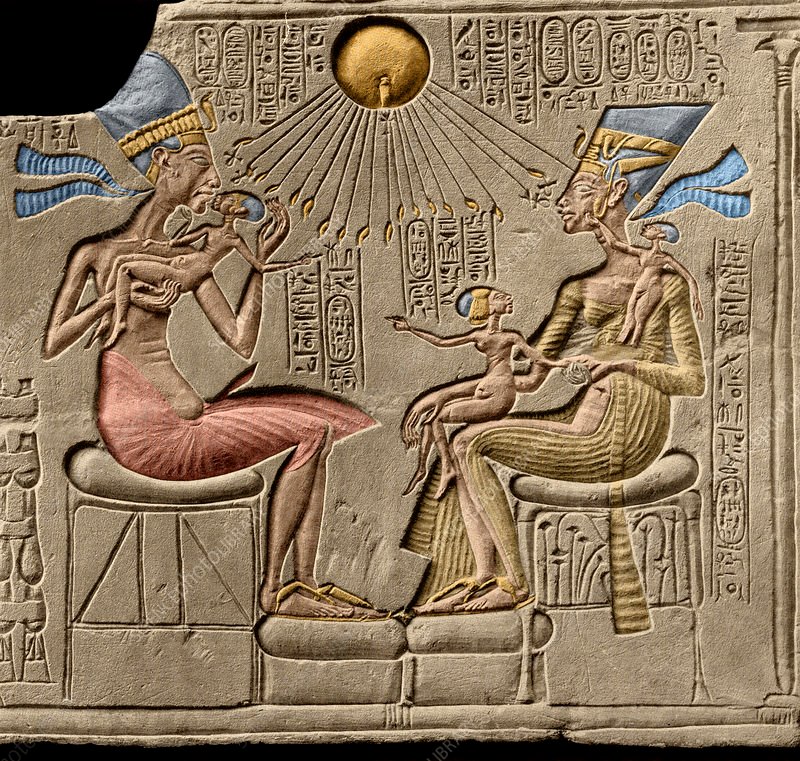 VRSTE RELIEFA:
Globoki (ugreznjeni) relief:

   Kiparske oblike so vdolbene v ravno površino.
Pa poglejmo kakšne reliefe so ustvarili umetniki.
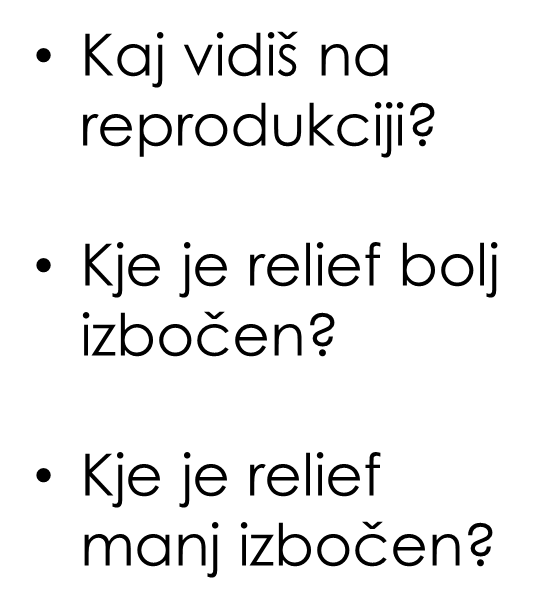 Lorenzo Ghiberti, Vrata paradiža (l. 1425-52)
NAVODILA ZA DELO
Likovno področje: KIPARSTVO
Likovni motiv: ČLOVEŠKI KIP 
Likovna naloga: 
Ustvari kip človeka v gibanju. Alu folija je pogosto uporabljena v kuhinji, tokrat pa bo tvoj kiparski material. Kip naj bo velik okoli 15 cm. Lahko narediš tudi kakšno žival.
Spodaj imaš priložene video posnetke, ki so ti lahko v pomoč.  
Veliko lepega ustvarjanja ti želim.
Vaše izdelke si bomo v petek ogledali po Temasu.
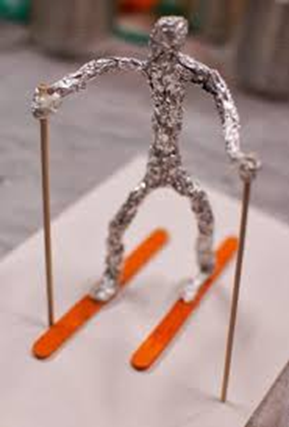 KAKO NAREDIMO FIGURO IZ FOLIJE?

Oglejte si spodnje posnetke in videli boste, kako lahko naredimo
različne izdelke iz folije.
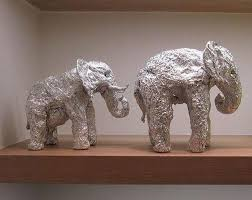 KIP IZ FOLIJE- ČLOVEK
https://www.youtube.com/watch?v=5E1o92V_MU8
https://www.youtube.com/watch?v=7H2G7OpnQX4
KIP IZ FOLIJE- ŽELVA
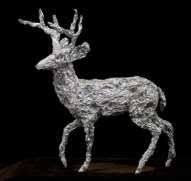 KIP IZ FOLIJE- PAJEK
https://www.youtube.com/watch?v=UPcT9KUNDsE